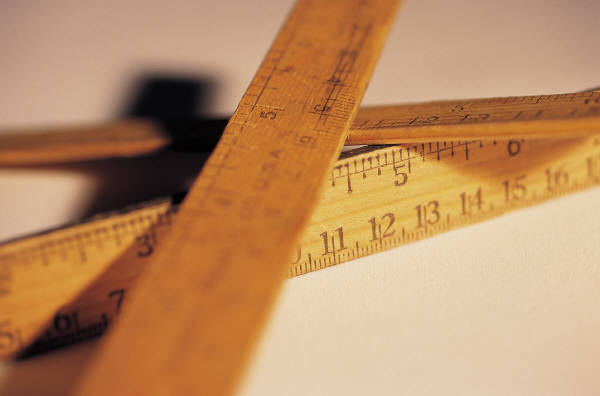 Пересекающиеся прямые
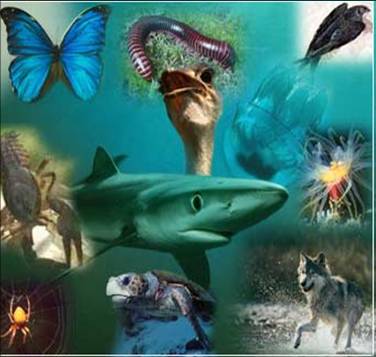 Связь с живой
природой.
На островах Тихого океана живут черепахи- гиганты. Они такой величины, что дети могут кататься, сидя у них на панцире. Название этих черепах зашифровано в примерах.
Решая примеры, определите название этой черепахи.
- 42 + 18 =
- 3, 91 + 3,91 =
15,3 + (- 2,3)=
12 – (-2) =
31 – 12 =
- 48 – 23 =
- 6,1 + 6,1 + 0 =
15 – 20 =
- 25 – (- 5) =
- 102,08 – 0 =
Е
Е
0                         
- 5                        
19                        
- 24                     
- 102,08             
14                      
- 71                                            
13                      
- 20
Л
О
Д
С
М
Х
Р
И
Дермохелис
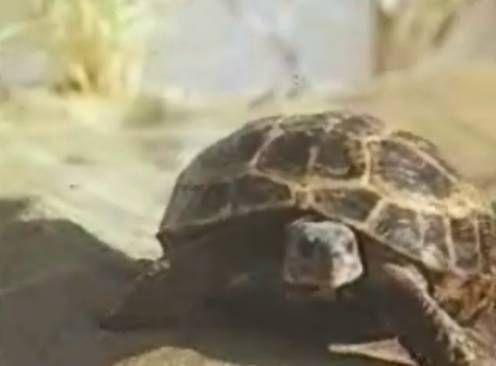 Прямая бесконечна
В
А
Через две точки на плоскости проводится только одна прямая.
Обозначается
Одной строчной латинской буквой
а
А
В
Двумя заглавными латинскими буквами
b
Пересекающиеся прямые
Прямые a и b – пересекающиеся прямые
а
b
О
О – точка пересечения прямых а и b
Пересекающиеся прямые имеют только одну общую точку.
а
b
2
3
1
4
Два угла называются вертикальными, если стороны одного угла являются продолжением сторон другого.
а
b
2
3
1
4
ВЕРТИКАЛЬНЫЕ УГЛЫ РАВНЫ.
Решаем упражнения: 
№1063(устно)
№1064(устно)
№1066
№1067
№1071
1. Через какое количество точек на плоскости можно провести прямую?
Три
Две
Пять
2.Сколько углов образуют две пересекающиеся прямые?
Два
Шесть
Четыре
3. Угол ∟ АВС и  ∟DBE- вертикальные.               ∟ АВС = 65 ˚, чему равен ∟DBE?
55˚
65˚
130˚
Домашнее задание: 
Учить правила
№1072
№1073